SINAV KAYGISI
VELİ OTURUMU
PAYLAŞACAKLARIMIZ
Kaygı nedir?
Kaygının belirtileri (fizyolojik, psikolojik, davranışsal)
Kaygının motive edici gücü
Sınav kaygısı nedir?
Giriş biletleri nelerdir?
Aile tutumları ve sınav kaygısı ilişkisi 
Sınav kaygısını yönetmek
KAYGI NEDİR?
Kaygı 
Kişiliğimize yönelik bir tehdit olarak algıladığımız, 
Nedeni ve kaynağı bilinmeyen, 
Temel inançlardan (algılar, öğrenmeler, geçmiş yaşantılar…) etkilenen; 
Psikolojik, fiziksel ve davranışsal belirtilerle ortaya çıkan bir duygu durumudur. 
 		Temelde rahatsızlık veren, olayın kendisi değil;  bizim için taşıdığı anlamdır.
KORKU NEDİR?
Korku 
	Nedeni ve kaynağı bilinen, fiziksel bir tehdit
oluşturan durum karşısında gösterdiğimiz
duygusal tepkidir.
Korku ve kaygı zaman zaman birbiri ile
karıştırılan duygulardır.
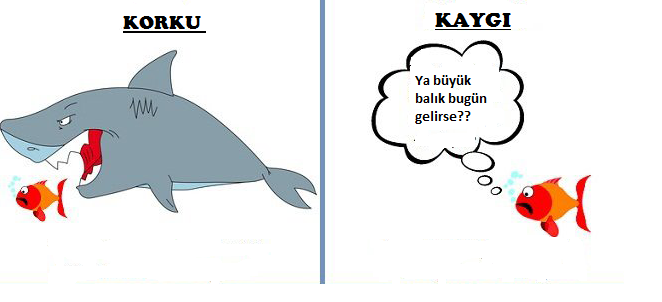 KAYGININ BELİRTİLERİ
Fizyolojik belirtiler
Psikolojik belirtiler
Davranışsal  belirtiler
FİZYOLOJİK BELİRTİLER
Terleme
Kalp atışında hızlanma
Mide bulantısı
Aşırı uyku veya uykusuzluk
İştahsızlık
Bağırsak hareketleri (ishal, kabızlık)
Nefes darlığı
Konsantrasyon bozukluğu
Yeme alışkanlıklarında değişme
Yorgunluk belirtileri
PSİKOLOJİK BELİRTİLER
Kontrolü kaybedeceği hissi
Güvensizlik
Endişe
Huzursuzluk
İçe kapanıklık
Öfke
Kızgınlık
Korku
Ümitsizlik
Hayal kırıklığı
Suçluluk
Mutsuzluk
DAVRANIŞSAL BELİRTİLER
Aşırı hareketlilik veya hareketlerde yavaşlama
Kaçınma
Günlük aktivitelerinden uzaklaşma
Zamanı kullanamama
Riskli davranışların artması
KAYGININ MOTİVE EDİCİ GÜCÜ
Kaygı, insanın temel duygularından biri olarak kabul edilmektedir. Her insan bir miktar kaygı yaşar. Sınavlara hazırlanırken, topluluk önünde konuşma yapmadan önce ya da yeni bir ortama girdiğimizde tedirginlik ve huzursuzluk yaşayabiliriz.

Araştırmalara göre belirli bir düzeyde olan kaygı motive edicidir. Öğrenme gücünü harekete geçirme, çalışma alışkanlıklarını düzenleme, çevre ile olumlu iletişim kurma, yeni bilgiler öğrenme ve zamanı verimli kullanma becerileri geliştirme konularında destekleyici olabilir.
SINAV KAYGISI
Sınav kaygısı,
Bilginin sınav sırasında etkili bir biçimde kullanılmasına engel olabilen, 
Fiziksel, duygusal, davranışsal ve zihinsel unsurlardan oluşan,
Hoşlanılmayan ve kişiye rahatsızlık veren,
Motivasyonu olumsuz etkileyebilen,
Başarının düşmesine yol açabilen,
bir duygu durumu olarak tanımlanabilir.
GİRİŞ BİLETLERİ (Çocuklar)
“Sınavlardan daha önce aldığım notları alamıyorum.”
“Bir türlü dersin başına oturmak istemiyorum.”
“Verimli ders çalışmaymış, bıktım aynı şeyleri duymaktan.”
“Bana kimse sınavlar nasıl gidiyor, iyi çalışıyor musun diye sormasın.”
“Uzun süre çalışamıyorum, dikkatim hemen dağılıyor.”
“Arkadaşlarıma bile tahammül edemiyorum.”
“Başım ağrıyor, sürekli yemek yiyorum, bazen çok uyuyorum bazen hiç uyuyamıyorum…”
“Çok çalışıyorum bir türlü istediğim sonucu alamıyorum.”
GİRİŞ BİLETLERİ (Aileler)
“Bu yıl bizim sınavımız var.”
“Bir türlü dersin başına oturmuyor.”
“Ona ders çalış dememden bıkmış.”
“Sınav lafını ağzımıza alamıyoruz.”
“Boş bırakmaya gelmiyor.”
“Misafir bile kabul etmiyoruz.”
 “Arkadaşlarıyla gezmekten ders çalıştığı mı var!”
“O sınava hazırlanıyor diye biz kendi hayatımızdan vazgeçtik.”
SINAV KAYGISI NEYLE İLİŞKİLİDİR?
Sınavla ilgili algılarımız/düşüncelerimiz:

“Çocuğumun geleceği bu sınava bağlı.”
 “Bu sınavdan kesin zayıf alacak.”
 “ Çocuğumun şansına bak, bu sene sorular zor olacakmış.”
SINAV KAYGISI NEYLE İLİŞKİLİDİR?
Sınav sonrası duruma ilişkin düşüncelerimiz:

“Zayıf alırsa not ortalaması düşecek.”
“Bu sınavı kazanamazsa millete rezil olacağız.”
“Bütün emeklerimiz boşa çıkacak.”
SINAV KAYGISI NEYLE İLİŞKİLİDİR?
Sınav sonrası elde edebileceğimiz kazanımlara
verdiğimiz önem: 

“Çocuğumla gurur duyacağım.” 
“İyi bir mesleği olacak.” 
“Kardeşlerine iyi örnek olacak.”
AİLE TUTUMLARI VE SINAV KAYGISI İLİŞKİSİ
AİLE TUTUMLARI VE SINAV KAYGISI İLİŞKİSİ
AİLE TUTUMLARI VE SINAV KAYGISI İLİŞKİSİ
AİLE TUTUMLARI VE SINAV KAYGISI İLİŞKİSİ
AİLE TUTUMLARI VE SINAV KAYGISI İLİŞKİSİ
AİLE TUTUMLARI VE SINAV KAYGISI İLİŞKİSİ
AİLE TUTUMLARI VE SINAV KAYGISI İLİŞKİSİ
Sizce bu cümleler…
“Sınavı kazansa ne kazanmasa ne, zaten ne ders çalıştığından haberim var ne de okulundan.”
“Test çözmekten helak oldu bebeğim, zaten kuş kadar canı var.”
“Her şeyin en iyisini verdim, benim çocuğum asla hata yapmaz.”
“Sınavı kazanamazsan gözüme görünme.”
“Elinden geleni yaptığını görüyorum, önemli olan çaba göstermen. İhtiyaç duyduğunda ben yanında olacağım.”
SINAV KAYGISINI YÖNETMEK
Çocukların;
Ergenlik döneminde olduğunun unutulmaması,
Fizyolojik ihtiyaçlarının (beslenme, uyku vb.) karşılanması,
Ders çalışabilmeleri için uygun ortam hazırlanması,
Ders çalışması konusunda gözlemci ve destekleyici olunması,
Derslerle ilgili yardıma ihtiyaç duydukları konularda gerekli işbirliği sağlanması,
SINAV KAYGISINI YÖNETMEK
Yaşına uygun sorumluluklar verilmesi,
İlgi ve yetenekleri çerçevesinde alan/meslek tercihinde destekleyici olunması, 
Amaçlarını belirleyebilmesi için fırsat sunulması,
Duygularını kabul edip, paylaşması için fırsat verilmesi,
Başka kişilerle kıyaslanmaması,
Dinlenmelerine ve diğer etkinliklerine (sinema, spor, tiyatro vb.) zaman ayırmalarına fırsat verilmesi,
SINAV KAYGISINI YÖNETMEK
Ailenin;
Kendi kaygılarını fark ederek, destek alması,
Çocuklarına sadece başarı elde ettiği zaman değil, her zaman sevgi göstermesi, 
Onları tüm özellikleriyle bir bütün olarak kabul etmesi, 
Hem kendinin, hem de çocuğun duygu ve düşüncelerinin farkına varması, 
Sınava hazırlanma sürecinde kendi ihtiyaçlarıyla ve çocuklarının ihtiyaçlarının farklı olduğunu kabul etmesi,
SINAV KAYGISINI YÖNETMEK
Gereğinden fazla fedakarlıktan kaçınması, bunları çocuğa hatırlatmaması ve kendi hayatından vazgeçmemesi,
Geleceği konusundaki endişelerini çocuklarına yansıtmaması,
 Çocuğuna yardımcı olmak için bugünkü yaptıkları ile ilgilenmesi,
Beden dili ve ses tonu ile verdiği mesajlara dikkat etmesi,
SINAV KAYGISINI YÖNETMEK
Çocuğundan beklentilerinde gerçekçi olması,
Gerçekleştiremediği hayalleri ile çocuğun sınırları arasında gerçekçi bir denge kurması.
Kendi isteklerinin gerçekleşmemesi durumunda korkutma, tehdit ve ceza yollarına başvurmaması,
Çocuğun gidebileceği başka bir okulu ya da farklı bir seçeneği ona ceza gibi göstermemesi,
Çocuğun çabasını fark ederek onu takdir etmesi.
“Kaygı, yarının faresinin, bugünün  peynirini yemesidir.”                                                 Samuel Smiles
TEŞEKKÜR EDERİZ…

Günsu ERTUNÇ
Raşide GÖVEBAKAN
Emine ÜN ATLAY
Gökçen KILIÇ
Hümeyra TOĞAN
Volkan ŞAHİN
Zeynep Burcu SÖYLER